Magneti i njihova svojstva
Magneti su tvari koje privlače predmete od željeza,nikla, kobalta i njihovih legura
Postoje prirodni magneti, željezne rude, i umjetni magneti: permanentni magneti i elektromagneti
Međudjelovanje magneta nazivamo magnetska sila koja može biti   privlačna i odbojna
Magnetsko polje je prostor oko magneta u kojem djeluje magnetska sila   


                    magnetsko polje
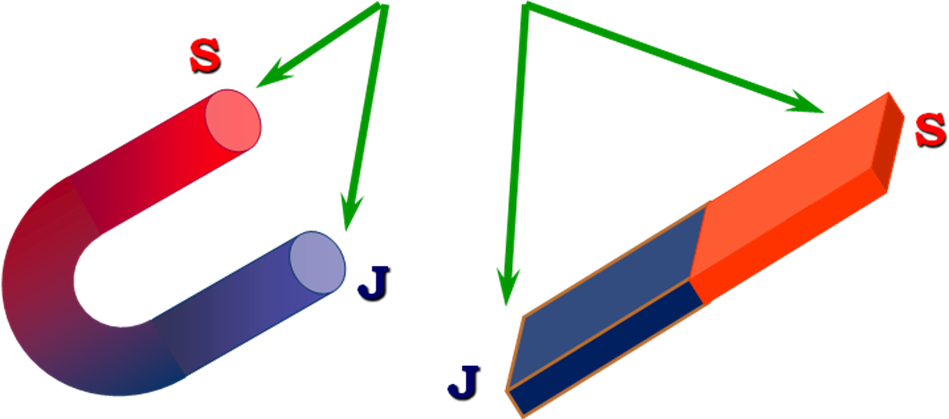 S  –  sjeverni pol magneta   ( N ) 
 J  –  južni pol magneta       ( S ) 
 Isti  polovi magneta se odbijaju, a različiti polovi magneta se privlače.
Magnetske silnice – pokazuju smjer djelovanja magnetskih  sila
Magnetske silnice
I ZEMLJA JE MAGNET
Magnetna igla kompasa uvijek se postavlja u smjeru sjever – jug jer na nju djeluje Zemlja koja je veliki trajni magnet.
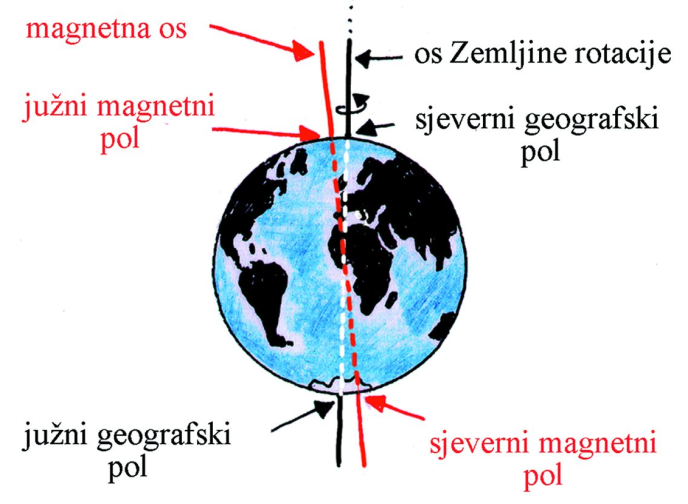